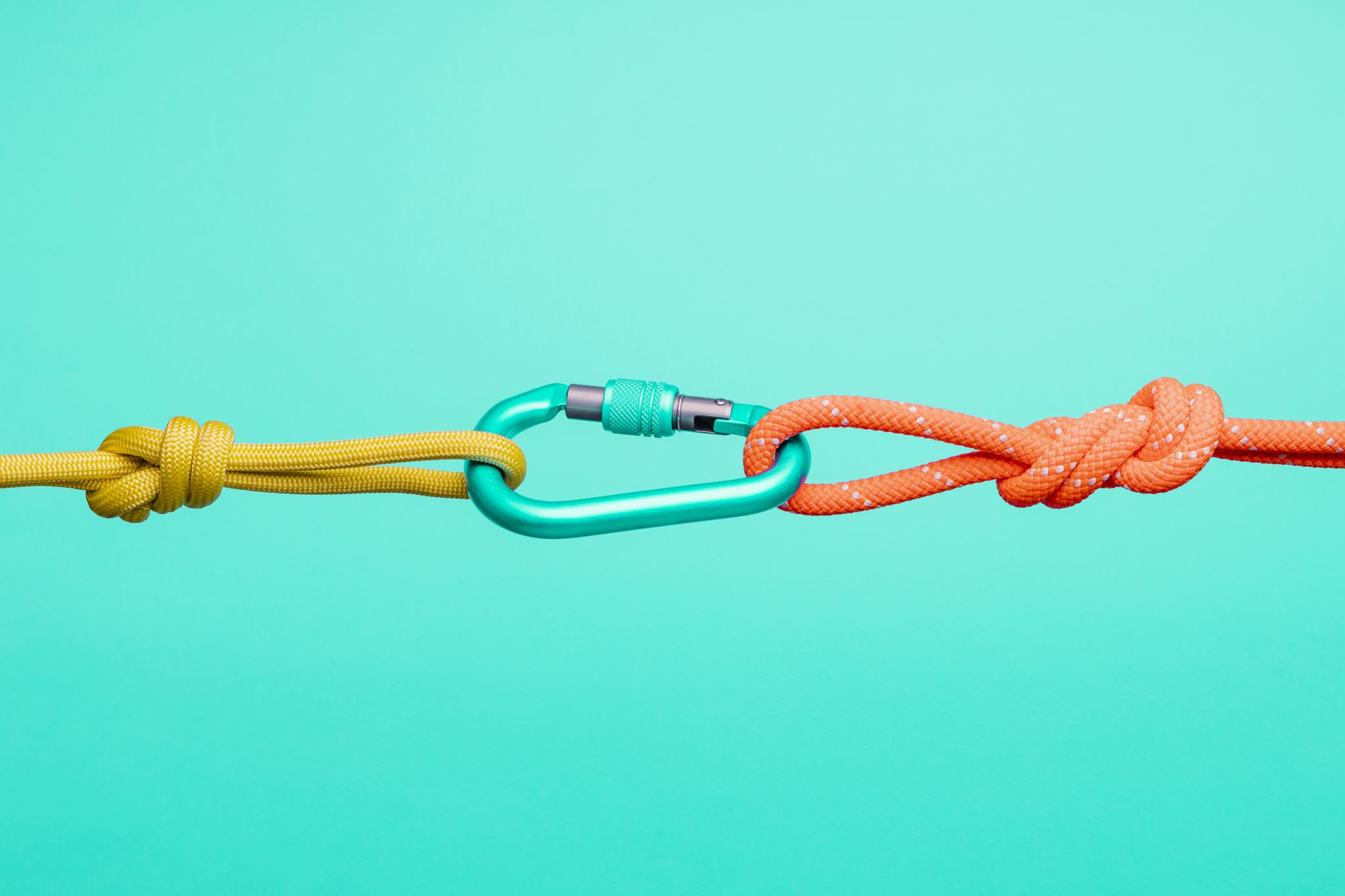 Small Party Rescue Technical Handout
As of: 8/7/2023
Adapted from Peter Tran, Mountaineers Foothills Branch
SPR – Skill Checklist
Knots
☐Rewoven Figure 8
☐Figure 8 on bight
☐Bowline 
☐Water knot
☐Flat overhand Bend
☐Mule Overhand

Hitches
☐Prusik hitch
☐Munter
☐Super Munter
☐Kleimheist
Load Release Hitches
☐Guide Hitch/Munter Mule Overhand
☐Munter Mariner
☐Mariner

Other Skills
☐Full Belay Escape – with releasable hitch
SPR – Station Checklist
SPR – Command Checklist
SPR – Other Skills
Most important point of the course: Lowering MUCH preferred! Raising a 2-person load can be extremely difficult even with M-A raising systems due to friction and climbing rope stretch!
Monster Munter
Monster Munter
Monster Munter
Monster Munter
Monster Munter
Redirected ATC with V-T Prusik
Load releasing hitch NOT REQUIRED when using V-T prusik.
LRH – Munter Mariner
Block and Tackle
Raising Systems
If you don’t have 4 pulleys, you can use a carabiner
For maximum efficiency, use your best pulley closest to your hand
Raising Systems
Raising Systems
Raising Systems
Raising Systems
Lower to Raise
Lower to Raise
Lower to Raise
Note: it is HIGHLY recommended you close the system with a clove hitch backup before completely removing the lowering system
Lower to Raise
Lower to Raise
Raise to Lower
Raise to Lower
Raise to Lower
Note: it is HIGHLY recommended you close the system with a clove hitch backup before completely removing the raising system
Raise to Lower
Raise to Lower
Knot Pass - Lowering
Knot Pass - Lowering
Knot Pass - Lowering
Knot Pass - Lowering
Knot Pass - Lowering
Do not let the knot come too close to the lowering system or it will jam. Leave at least 8-12 inches
Tighten the LRH by hand as much as you can
Keep the Munter or Mariner on the LRH close to the anchor so it doesn’t travel away as you release
Knot Pass - Raising
Knot Pass - Raising
Knot Pass - Raising
Knot Pass - Raising
Knot Pass - Raising
Knot Pass - Raising
Knot Pass - Raising
Note: to avoid decreasing the pulling (throw) distance each time a knot is passed, you can remove the anchor extension as soon as the knot has passed the pulley far enough